Year 3 Formal elements of Art
Key Facts
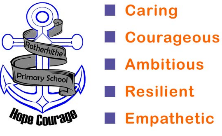 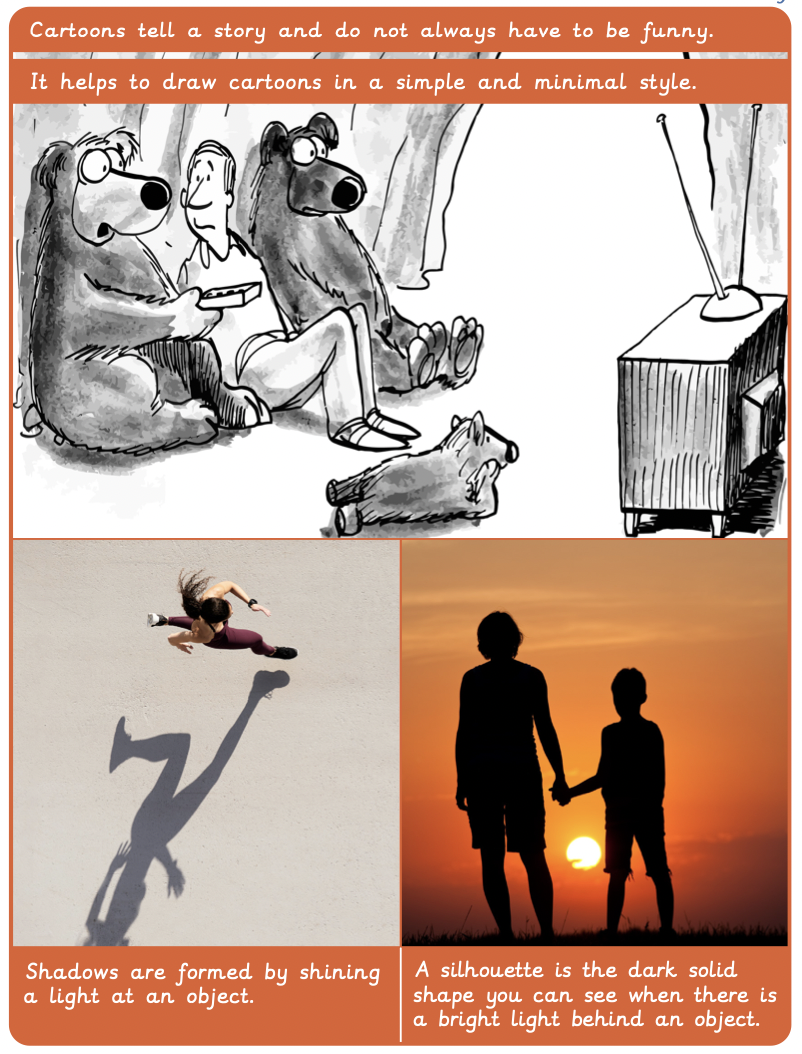 Vocabulary
Artists’ work looked at:
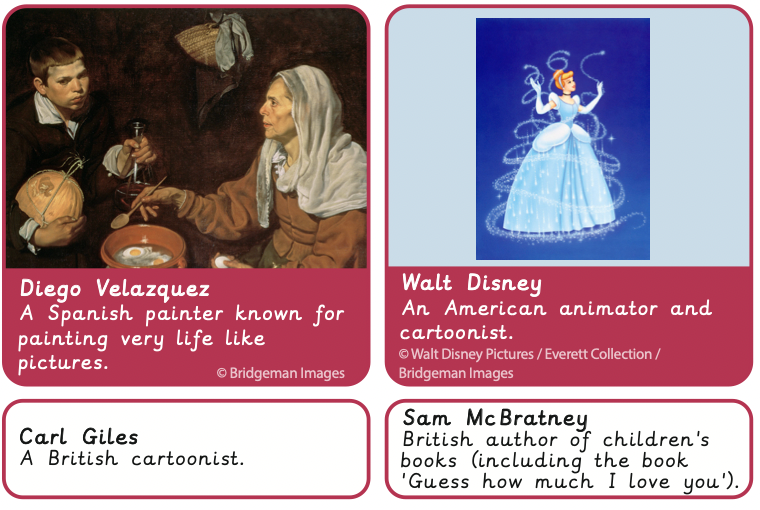 Key questions: